Βιοχημεία
Ενότητα 1: Εισαγωγή

Γρηγόριος Διαμαντίδης, Καθηγητής
Τμήμα Γεωπονίας
Άδειες Χρήσης
Το παρόν εκπαιδευτικό υλικό υπόκειται σε άδειες χρήσης Creative Commons. 
Για εκπαιδευτικό υλικό, όπως εικόνες, που υπόκειται σε άλλου τύπου άδειας χρήσης, η άδεια χρήσης αναφέρεται ρητώς.
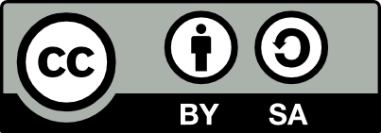 2
Χρηματοδότηση
Το παρόν εκπαιδευτικό υλικό έχει αναπτυχθεί στα πλαίσια του εκπαιδευτικού έργου του διδάσκοντα.
Το έργο «Ανοικτά Ακαδημαϊκά Μαθήματα στο Αριστοτέλειο Πανεπιστήμιο Θεσσαλονίκης» έχει χρηματοδοτήσει μόνο τη αναδιαμόρφωση του εκπαιδευτικού υλικού. 
Το έργο υλοποιείται στο πλαίσιο του Επιχειρησιακού Προγράμματος «Εκπαίδευση και Δια Βίου Μάθηση» και συγχρηματοδοτείται από την Ευρωπαϊκή Ένωση (Ευρωπαϊκό Κοινωνικό Ταμείο) και από εθνικούς πόρους.
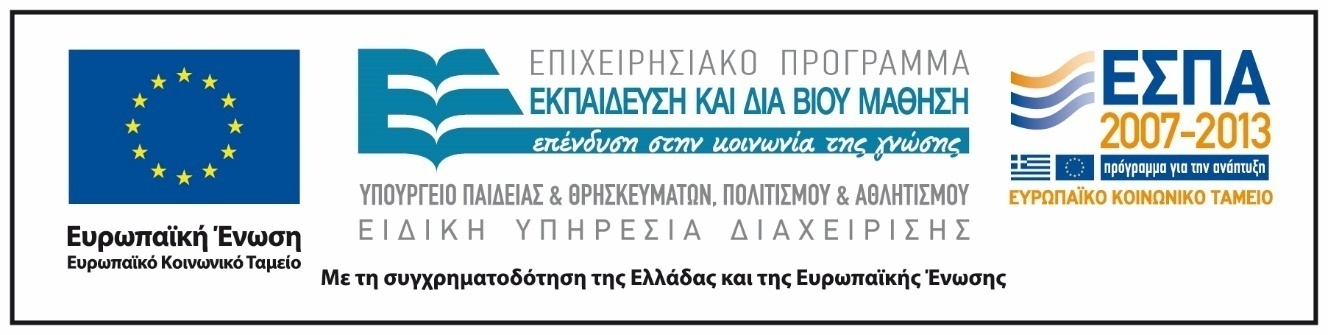 3
Εισαγωγή
Περιεχόμενα ενότητας
Εισαγωγή στην επιστήμη της βιοχημείας.
Σκοπός του μαθήματος.
Η έννοια της «ζωής».
Η σχέση της επιστήμης της βιοχημείας με την έννοια της ζωής.
5
Σκοποί  ενότητας
Να κατανοήσουν οι εκπαιδευόμενοι την ευρύτητα περιεχομένου και τη σημασία της επιστήμης της βιοχημείας.
Να παρουσιαστούν οι στόχοι και το περιεχόμενο του μαθήματος.
6
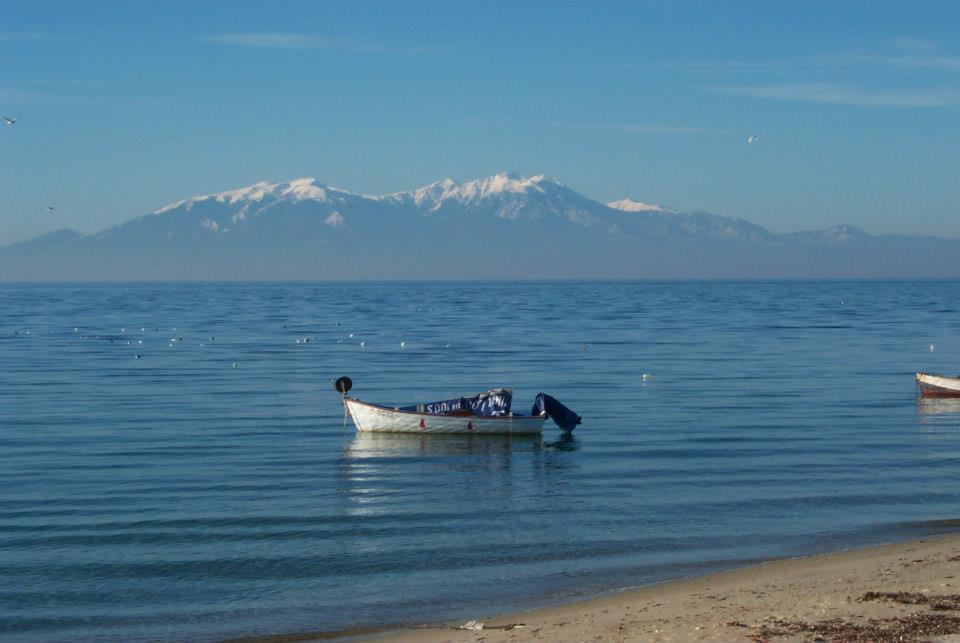 Καλώς ήρθατε στη Βιοχημεία....
GrD
Προηγουμένως ...
Τι πραγματεύεται η επιστήμη της ΒΙΟΧΗΜΕΙΑΣ;
GrD
Η επιστήμη της ΒΙΟΧΗΜΕΙΑΣ μελετά τη χημική ταυτότητα και το βιολογικό ρόλο των μορίων των οργανισμών, και προσπαθεί επαγωγικά να περιγράψει με χημικούς όρους το φαινόμενο της ζωής στον πλανήτη ΓΗ.
GrD
Η επιστήμη της ΒΙΟΧΗΜΕΙΑΣ συμβάλλει στην εξέλιξη της Ιατρικής Επιστήμης αλλά και στην εξέλιξη της πρωτογενούς παραγωγής φυτικών και ζωικών προϊόντων στο πλαίσιο της επιζητούμενης βιώσιμης ανάπτυξης και την κάλυψη των διατροφικών αναγκών των ανθρώπων.
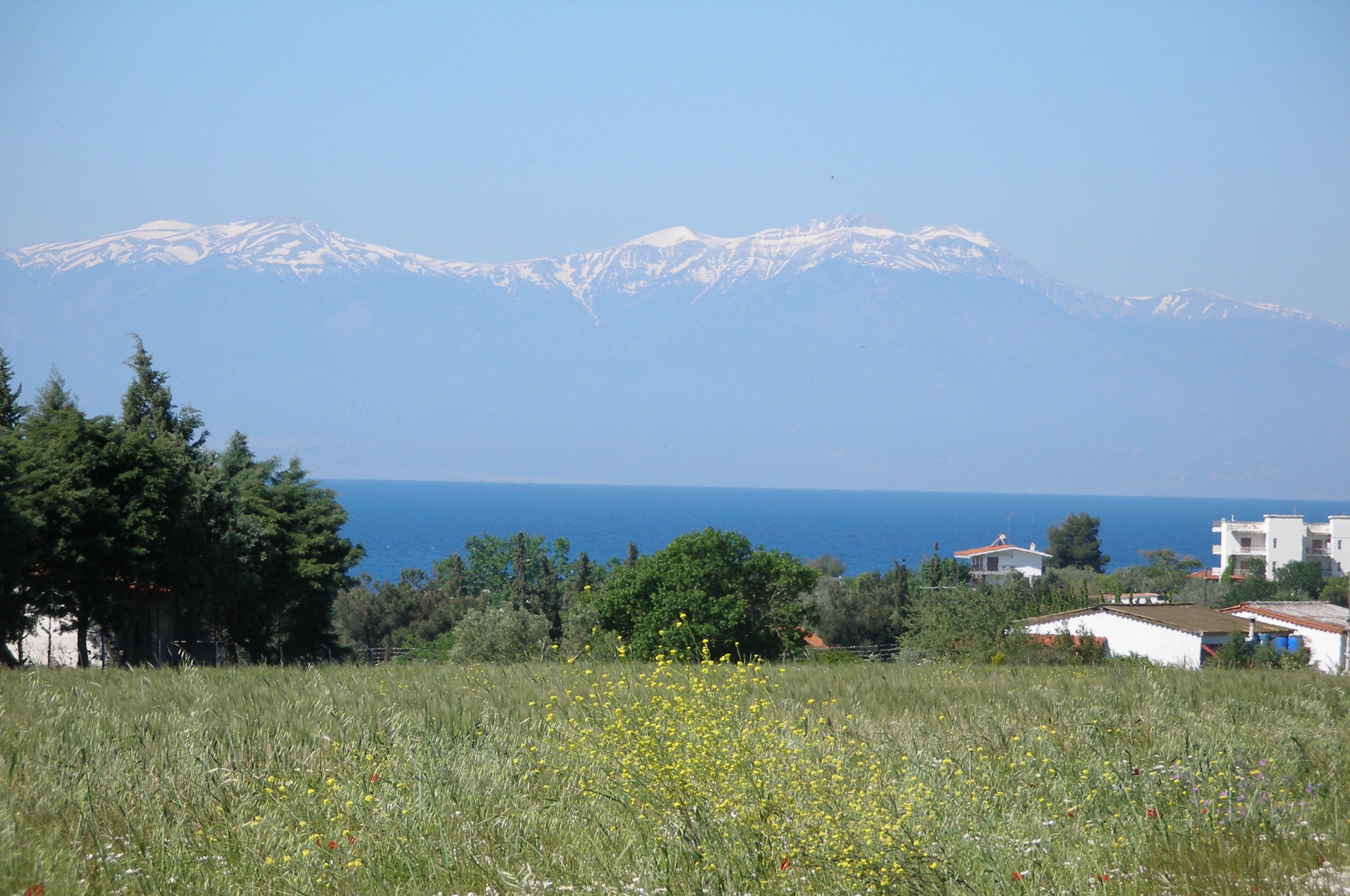 GrD
Σκέφτομαι....
Θέτω ερωτήματα... Ρωτώ ΓΙΑΤΙ...
Προσπαθώ να τα απαντήσω με βάση τις αντικειμενικές παρατηρήσεις...και την πειραματική επιβεβαίωσή τους..
Οι απαντήσεις πρέπει να χαρακτηρίζονται από λογική συνέπεια και από οικουμενικότητα...
GrD
Τι ΕΙΝΑΙ Η ΖΩΗ;ΠΟΙΟΣ Ο ΚΑΤΑΛΛΗΛΟΤΕΡΟΣ ΟΡΙΣΜΟΣ;
GrD
Η ΖΩΗ ΣΤΟ ΣΥΜΠΑΝ
H ΙΚΑΝΟΤΗΤΑ ΤΗΣ ΥΛΗΣ/ΕΝΕΡΓΕΙΑΣ ΝΑ ΟΡΓΑΝΩΝΕΤΑΙ ΣΕ ΠΟΛΥΠΛΟΚΟΤΕΡΕΣ ΔΟΜΕΣ, ΑΡΑ ΚΑΙ ΜΟΡΦΕΣ, ΠΟΥ
ΓΕΝΝΙΟΥΝΤΑΙ ΕΝΗΛΙΚΙΩΝΟΝΤΑΙ-ΑΦΗΝΟΥΝ ΑΠΟΓΟΝΟΥΣ            ΠΕΘΑΙΝΟΥΝ
GrD
Η ΖΩΗ ΣΤΗ ΓΗ
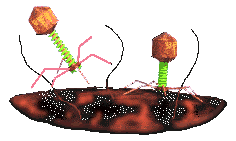 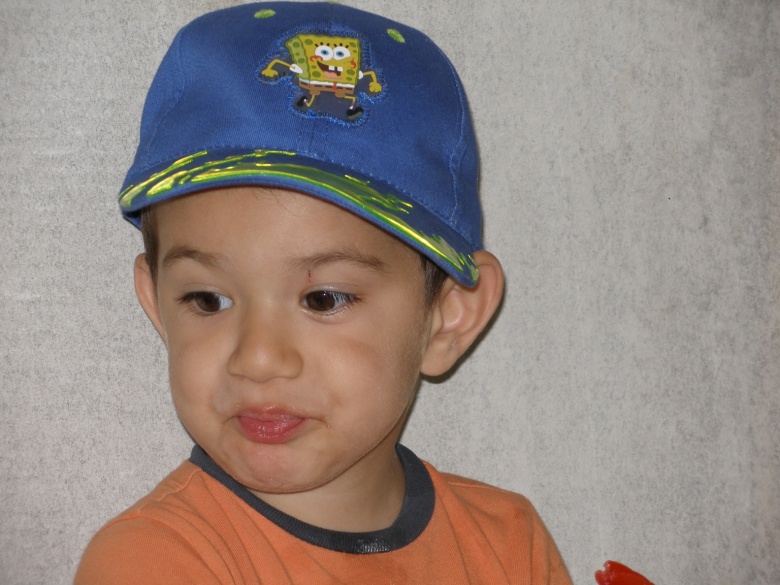 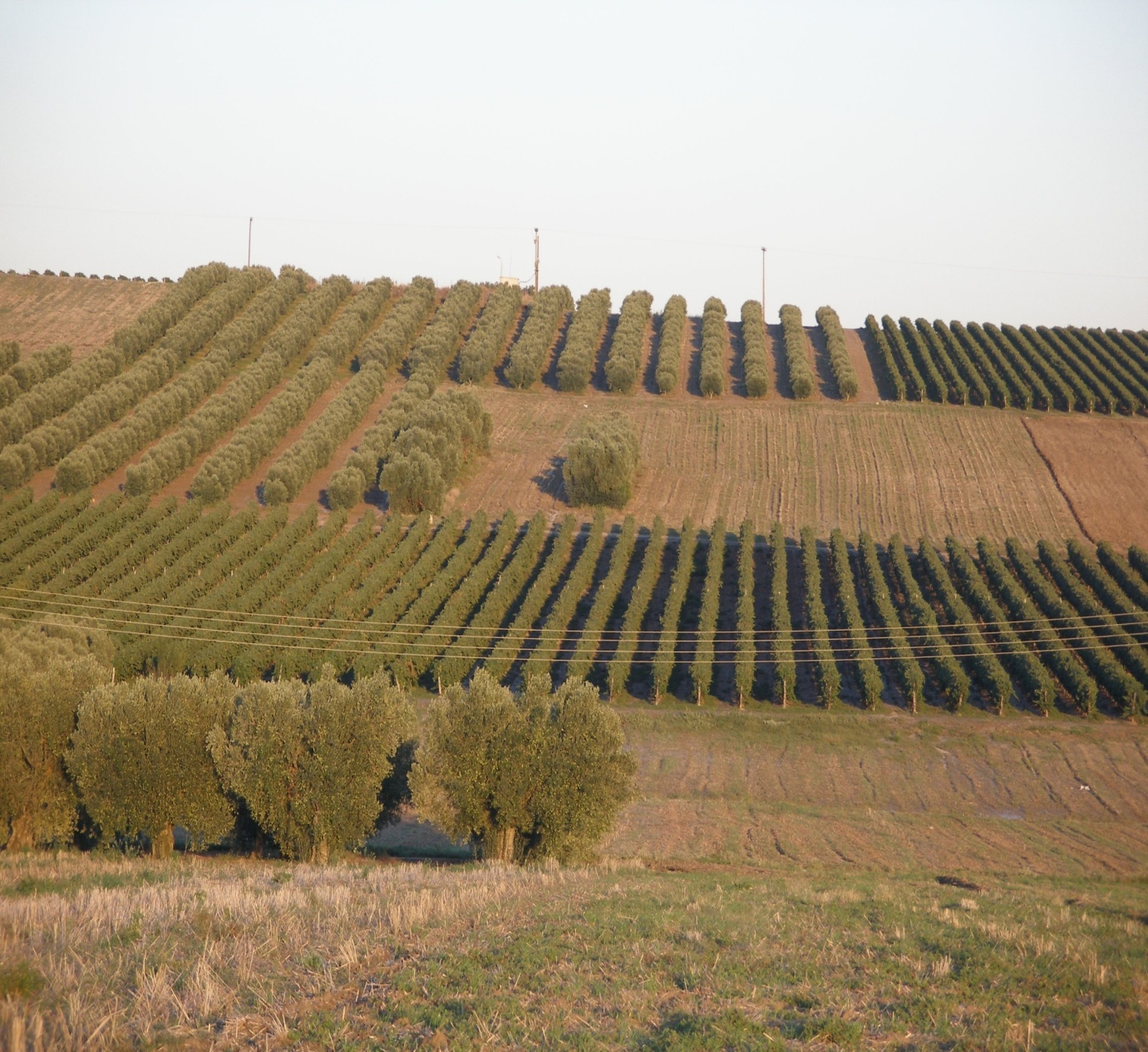 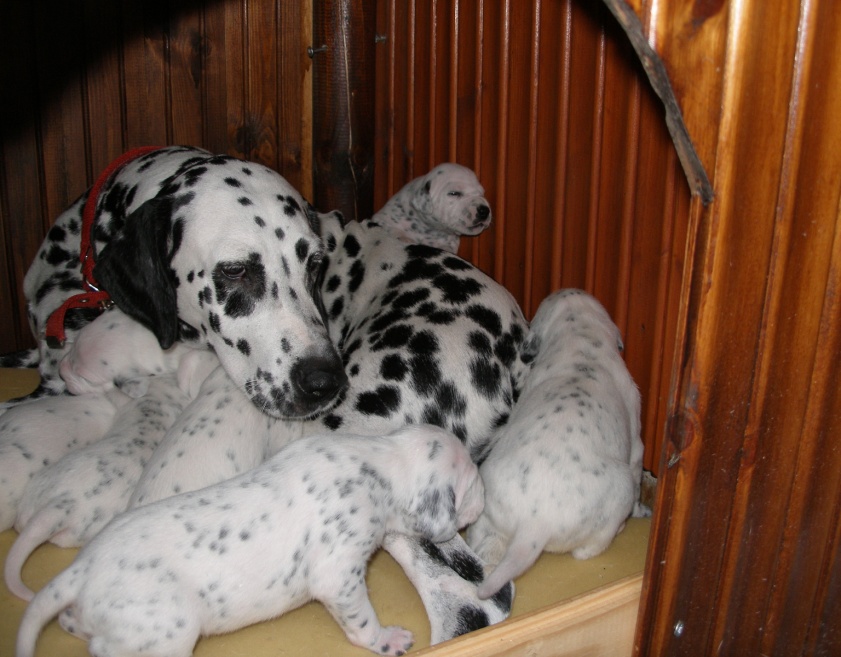 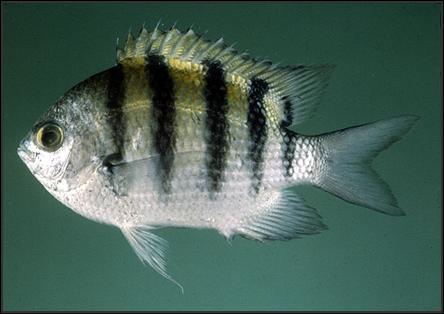 Οργανισμός  κύτταρο  μόρια
Μακρομόρια:
Νουκλεϊκά οξέα-πρωτεΐνες-υδατάνθρακες-λιπίδια
ΓΕΝΙΚΟ ΣΥΜΠΕΡΑΣΜΑ ΤΗΣ ΕΠΙΣΤΗΜΗΣ ΤΗΣ ΒΙΟΧΗΜΕΙΑΣ:
ΙΣΧΥΟΥΝ ΚΟΙΝΕΣ ΑΡΧΕΣ ΓΙΑ ΤΗ ΔΟΜΗ ΚΑΙ ΤΗ ΔΡΑΣΗ ΤΩΝ ΜΟΡΙΩΝ ΣΕ ΟΛΟΥΣ ΤΟΥΣ ΟΡΓΑΝΙΣΜΟΥΣ

ΠΟΙΚΙΛΟΜΟΡΦΙΑ ΟΡΓΑΝΙΣΜΩΝ
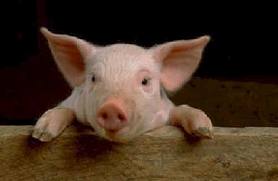 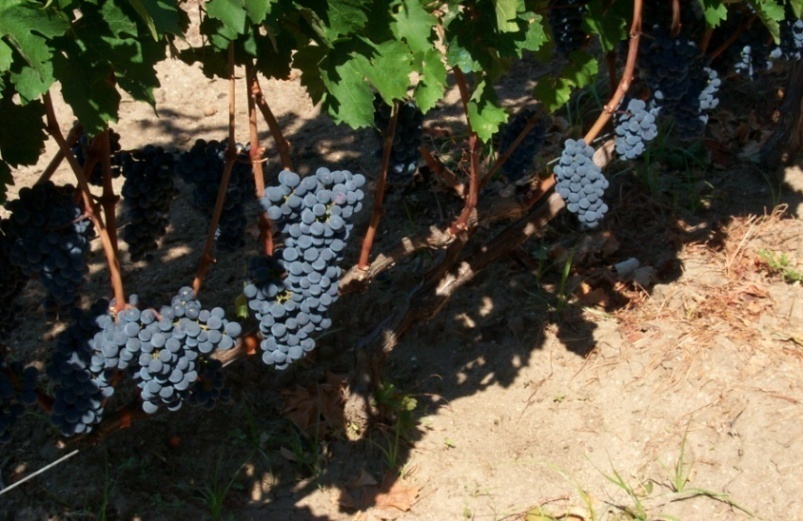 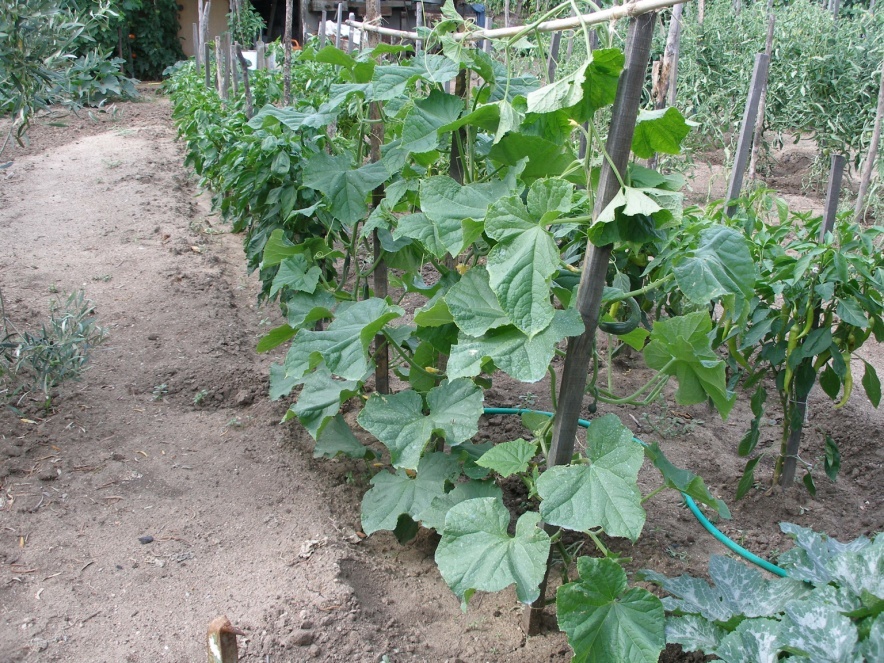 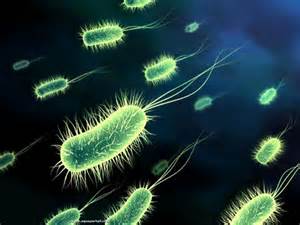 ιός
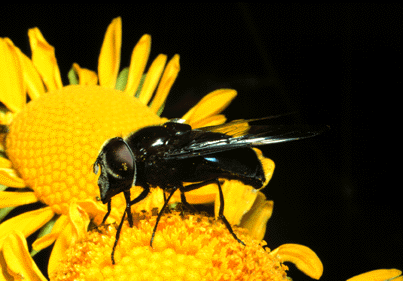 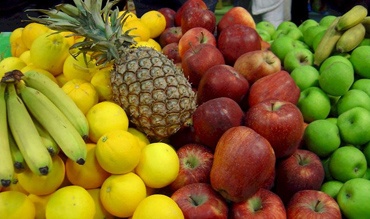 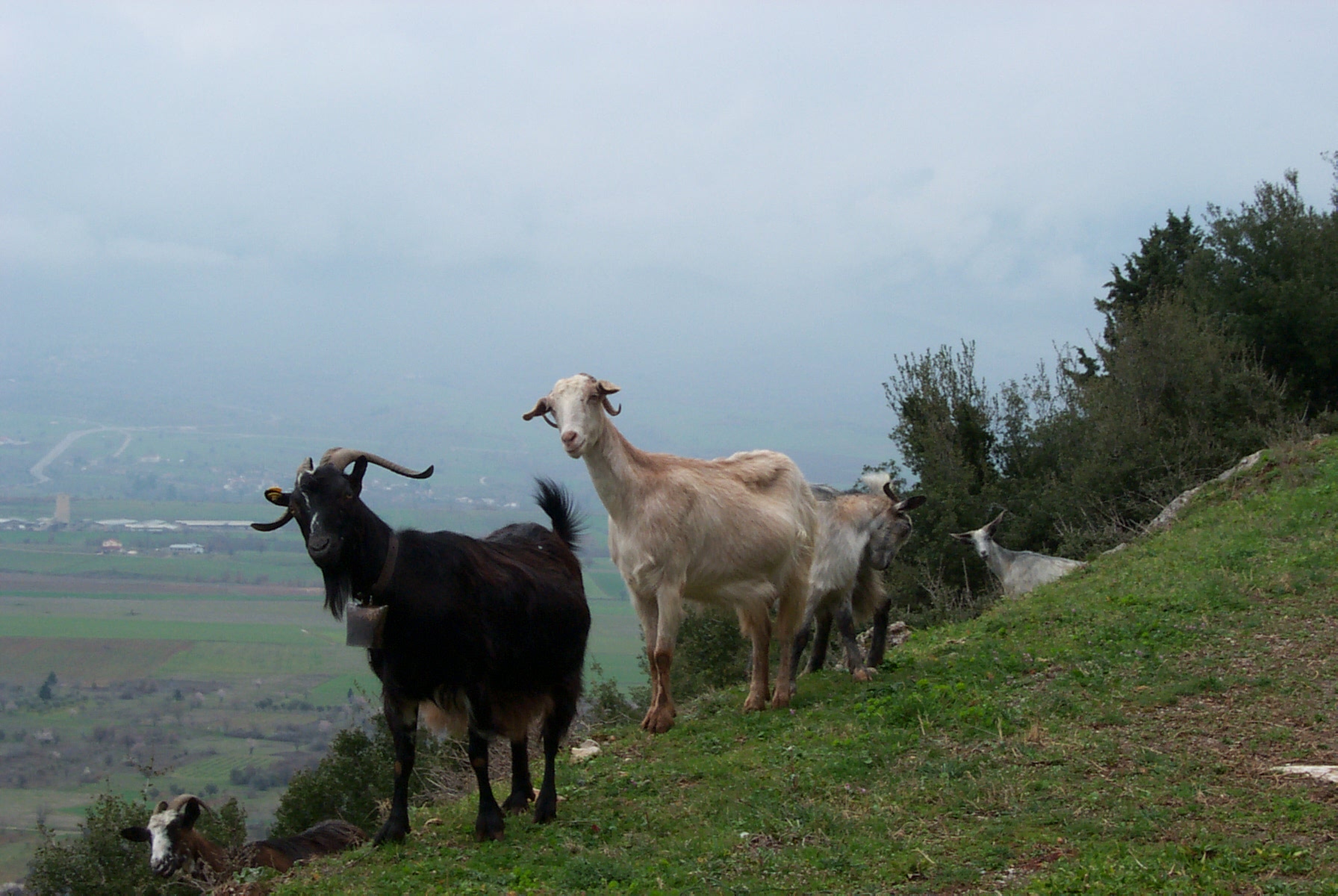 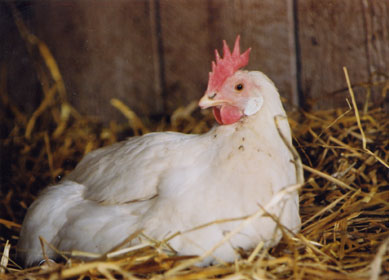 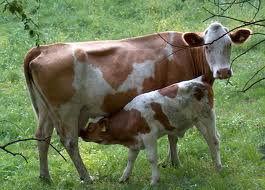 βακτήριο
Η αρχιτεκτονική οργάνωση της ζωής στη Γη:
ΛΙΠΙΔΙΑ
ΠΟΛΥΣΑΚΧΑΡΙΤΕΣ
ΠΡΩΤΕΪΝΕΣ
ΝΟΥΚΛΕΪΚΑ ΟΞΕΑ
GrD
Λογικό συμπέρασμα:
ΤΑ ΚΥΤΤΑΡΑ ΚΑΙ ΟΙ ΟΡΓΑΝΙΣΜΟΙ

 ΑΠΟΤΕΛΟΥΝΤΑΙ
 ΑΠΟ ΜΙΑ 
ΣΥΛΛΟΓΗ 
ΑΨΥΧΩΝ ΜΑΚΡΟΜΟΡΙΩΝ
GrD
Θεμελιώδη ερωτήματα:
Τι είναι το DNA, το RNA; 

Ποια η χημική τους σύσταση, η δομή και ποιος ο βιολογικός τους ρόλος;
GrD
Θεμελιώδη ερωτήματα:
Το κεντρικό δόγμα της Βιολογίας;
Η αντιγραφή, η μεταγραφή και η μετάφραση;
Η ωρίμανση των RNA μορίων;
Το εναλλακτικό μάτισμα;
Τι είναι ο γενετικός κώδικας;
GrD
Ένα θεμελιώδες ερώτημα:
Τι είναι τα γονίδια; Ποια η μοριακή τους ταυτότητα; Που στηρίζεται η βιολογική εξέλιξη; Τι είναι οι μεταλλάξεις; Ποιές οι συνέπειες; Τι είναι οι γενετικώς τροποποιημένοι οργανισμοί;
GrD
Ένα θεμελιώδες ερώτημα:
Ποια η σχέση μεταξύ γονοτύπου και φαινότυπου;
Τι ορίζεται ως γενετική πληροφορία;
Τι εννοούμε με τη φράση «κληρονομούμενα χαρακτηριστικά» ενός οργανισμού;
Τι είναι τα ένστικτα;
GrD
Σύνολο των γνωρισμάτων ενός ατόμου ως αποτέλεσμα της ‘εκφρασης των γονιδίων, της αλληλοεπίδρασής τους  με το περιβάλλον και τελικώς το αποτέλεσμα της δράσης των πρωτεϊνών
γονότυπος
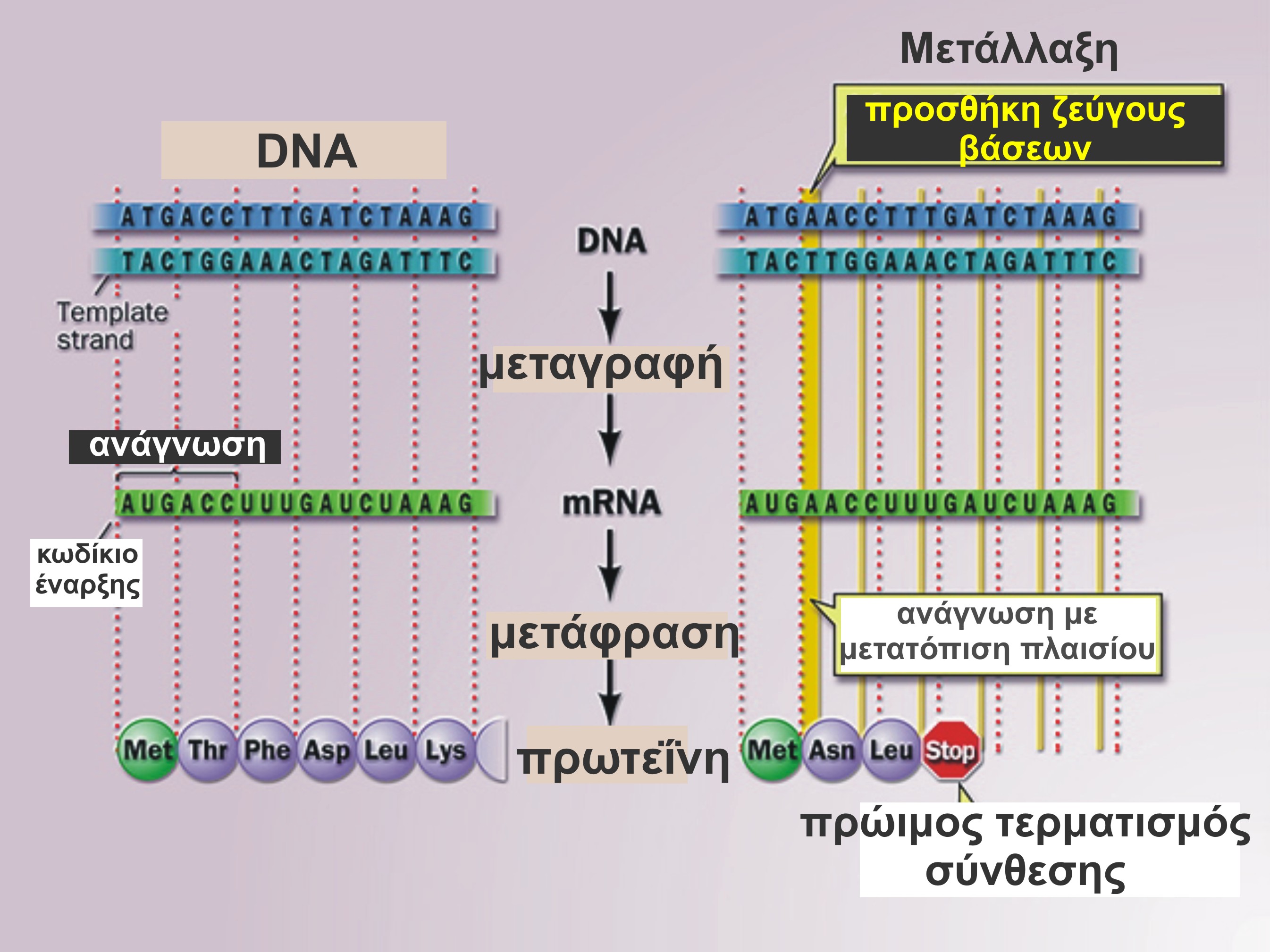 Έκφραση γονιδίων
περιβάλλον
φαινότυπος
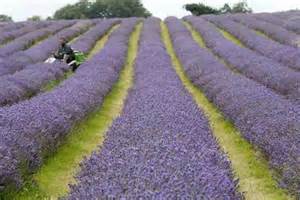 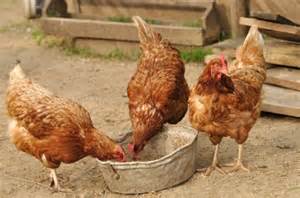 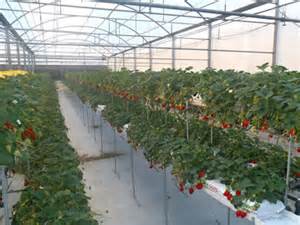 Τι κρύβεται πίσω από κάθε φαινότυπο, ποιο στόχο εξυπηρετεί ο μεταβολισμός;
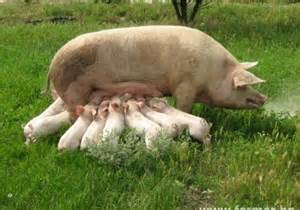 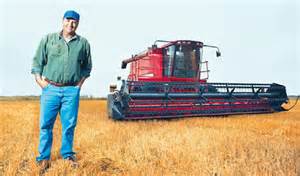 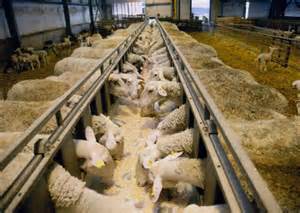 GrD
Πως φτάσαμε ως εδώ;
Παρόν 
(περίπου 12 -14 δισεκατομμύρια έτη)
ΗΛΕΚΤΡΟΝΙΚΟΤΕΧΝΟΛΟΓΙΚΗ ΕΞΕΛΙΞΗ
Η  ζωή στη Γη
ΒΙΟΛΟΓΙΚΗ ΕΞΕΛΙΞΗ
Δημιουργία της γης
(περίπου 5 δισεκατομμύρια έτη)
ΒΕΛΟΣ ΤΟΥ ΧΡΟΝΟΥ
ΧΗΜΙΚΗ ΕΞΕΛΙΞΗ
Δημιουργία του Γαλαξία μας
ΚΟΣΜΙΚΗ ΕΞΕΛΙΞΗ
Δημιουργία της
ύλης του σύμπαντος
Έναρξη χρόνου
Η ΜΕΓΑΛΗ
ΕΚΡΗΞΗ
GrD
GrD
? ? ? ? ? ? ? ? ? ? ?
ΑΝΘΡΩΠΟΣ
ΘΗΛΑΣΤΙΚΑ
ΦΥΤΙΚΟΙ ΚΑΙ ΖΩΙΚΟΙ 
ΠΟΛΥΚΥΤΤΑΡΟΙ ΟΡΓΑΝΙΣΜΟΙ
ΑΡΧΑΙΟΒΑΚΤΗΡΙΑ--ΒΑΚΤΗΡΙΑ
ΜΟΡΙΑ
ATOMA
Στοιχειώδη
σωματίδια
βέλος του χρόνου
Η πυραμίδα της
πολυπλοκότητας
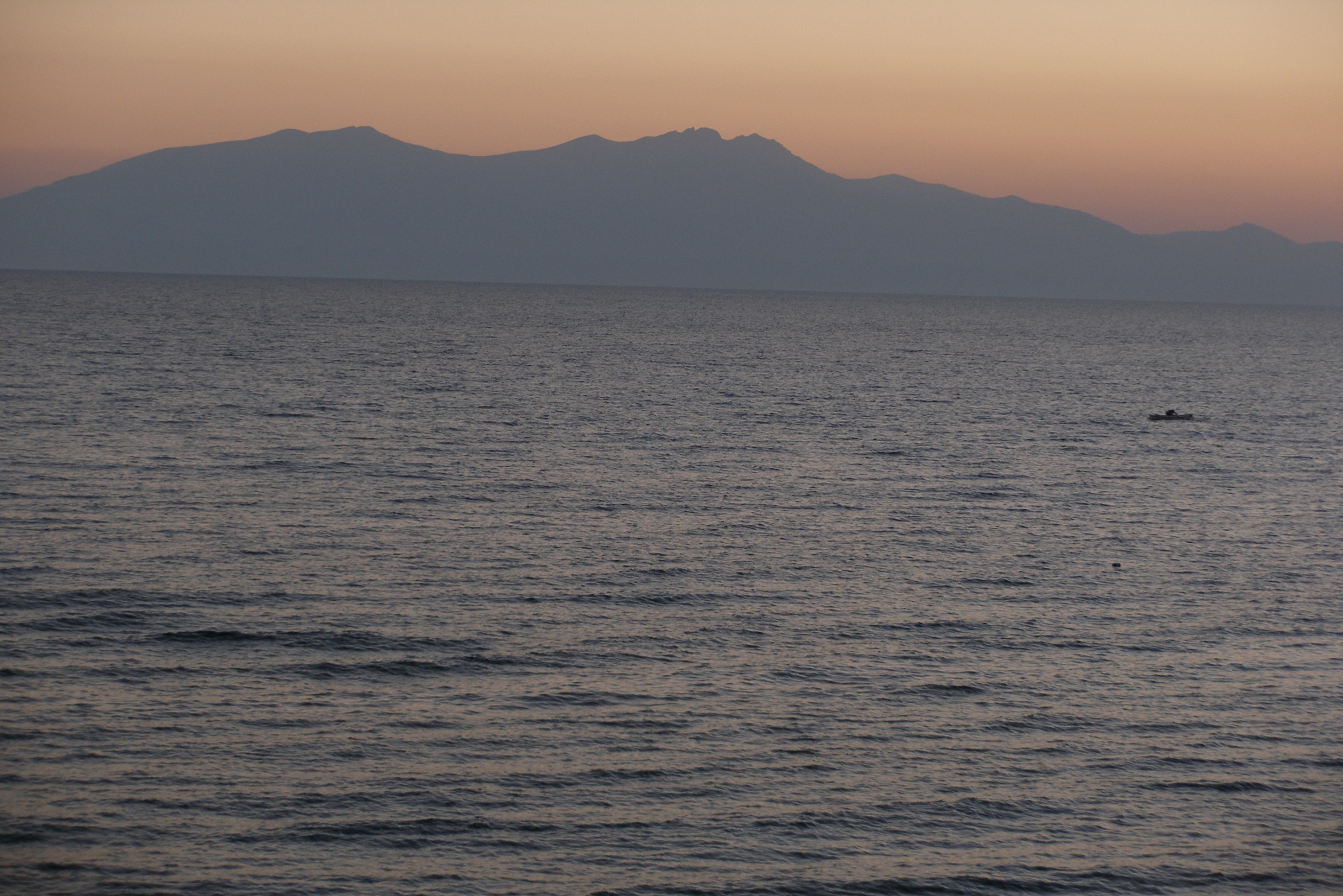 Σύμφωνα με τον 2ο θερμοδυναμικό νόμο τα πάντα βαίνουν προς αύξηση της αταξίας του Σύμπαντος. Ως αντίδραση ωστόσο διαπιστώνουμε την αύξηση της πολυπλοκότητας της οργάνωσης της ύλης. Η πολυπλοκότητα αυξάνει τη λειτουργικότητα των συστημάτων, αλλά δεν απαντά στο ερώτημα: που αποσκοπούν όλα αυτά;
Θεμελιώδη ερωτήματα:
Τι είναι οι πρωτεΐνες, τα αμινοξέα, τα πεπτίδια και τα ένζυμα; 
Τι είναι τα συνένζυμα και οι προσθετικές ομάδες; 
Τι είναι οι συμπαράγοντες; Οι βιταμίνες; 

Ποιος ο βιολογικός ρόλος των ανόργανων θρεπτικών στοιχείων;
GrD
Οι πρωτεΐνες: τα μοριακά εργαλεία του κυττάρου
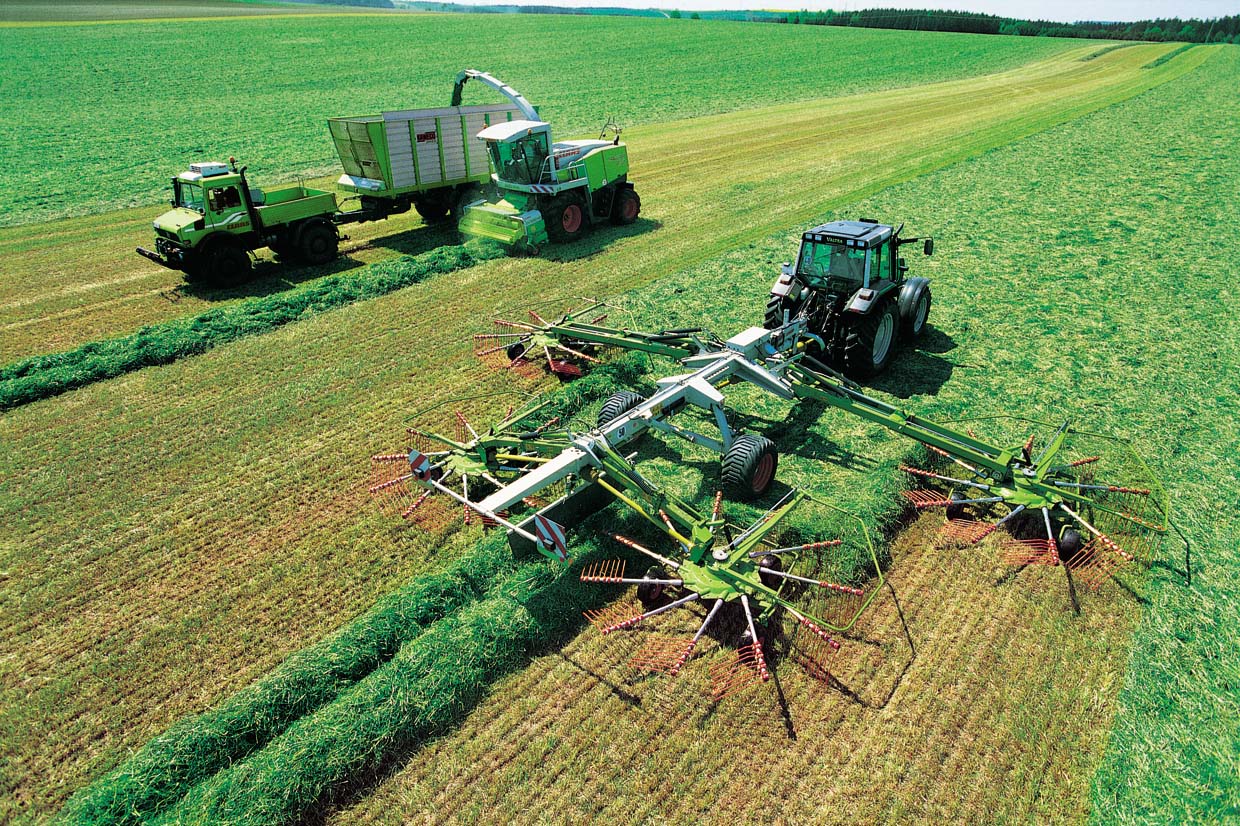 GrD
Ένα θεμελιώδες ερώτημα:
Τι είναι τα ένζυμα και πως αυτά δρουν;
Που οφείλεται η δυνατότητα των πρωτεϊνών να αναγνωρίζουν άλλα μόρια και να συνδέονται με απόλυτη εξειδίκευση σε αυτά;
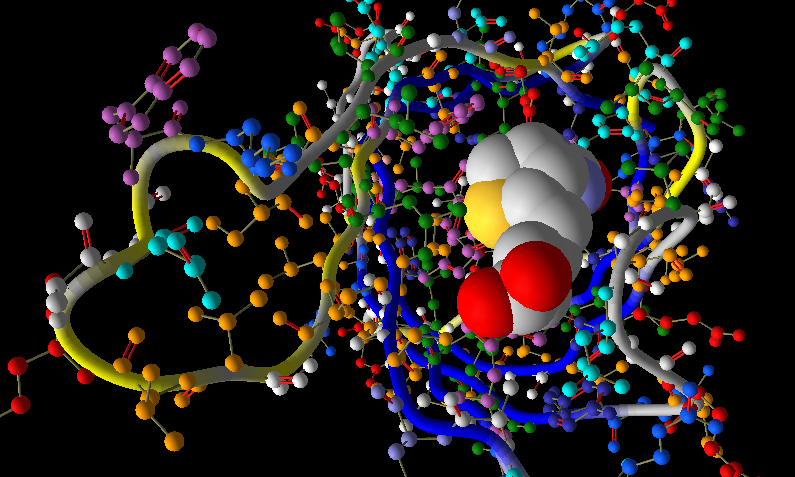 υπόστρωμα
GrD
Ένα θεμελιώδες ερώτημα:
Τι είναι οι αναστολείς των ενζύμων; 
Που χρησιμοποιούνται;
Με ποιο τρόπο ελέγχεται/ρυθμίζεται κατά βούληση ο μεταβολισμός ενός ατόμου;
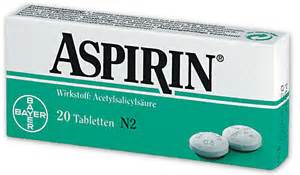 GrD
Ένα θεμελιώδες ερώτημα:
Πως οι ανώτεροι ζωικοί οργανισμοί παράγουν μηχανικό έργο;
Πως δρα ο μυικός ιστός;
Τι είναι οι συσταλτές πρωτεΐνες;
GrD
Ένα 
Θεμελιώδες ερώτημα:
Γιατί είναι επικίνδυνα τα νιτρώδη  (ΝΟ2-) και νιτρικά (ΝΟ3-) ιόντα; 

Πως αυτά τα ιόντα εισέρχονται στον οργανισμό μας;
GrD
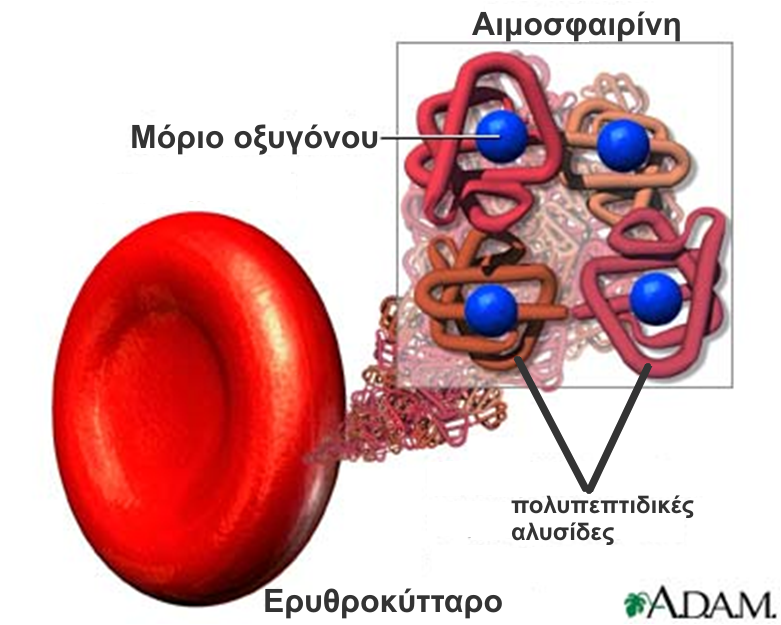 Τι είναι η μεθαιμοσφαιρίνη;
Θεμελιώδη ερωτήματα
Τι είναι η αιμοσφαιρίνη;
GrD
Θεμελιώδες ερώτημα:
Πως  καλύπτουν  τα φυτά και τα ζώα  τις ανάγκες τους σε άζωτο; 
Ποιες ανόργανες μορφές αζώτου προσλαμβάνουν τα φυτά, τα ζώα; 
Τι είναι η αζωτοδέσμευση; 
Ποιος ο κύκλος του αζώτου στη βιόσφαιρα;
GrD
Νιτρικά λιπάσματα
Πρόσληψη και αναγωγή ΝΟ3- στα  φυτά και μικροοργανισμούς
Οργανική ύλη ΟΛΩΝ των οργανισμών
σύνθεση
διάσπαση
Αζωτο
δέσμευση
Απο
νιτροποίηση
ΝΟ3-
ΝΗ4+
Ν2
Ατμοσφαιρικό
άζωτο
Nitrosomonas
(βακτήριο)
Nitrobacter
(βακτήριο)
Αμμωνιακά λιπάσματα
ΝΟ2-
Υπόγεια νερά
(νιτρορύπανση)
Η+
ΚΥΚΛΟΣ
ΑΖΩΤΟΥ
GrD
Θεμελιώδη 
ερωτήματα:
Τι είναι ο αερόβιος μεταβολισμός;
Η ΑΤΡ και η αναγωγική δύναμη;
Ποια μορφή ενέργειας του περιβάλλοντος χρησιμοποιούν οι οργανισμοί;
Με ποιο τρόπο η ενέργεια «εισέρχεται» στα κύτταρα και που αποθηκεύεται; Σε ποια μορφή μετασχηματίζεται; Με ποιο τρόπο;
GrD
Θεμελιώδη 
ερωτήματα:
Τι είναι η αναπνευστική και η φωτοσυνθετική αλυσίδα;
Η δομή και η λειτουργία του μιτοχονδρίου και του χλωροπλάστη;
Ποιες ανάγκες των κυττάρων εξυπηρετούν;
Τι είναι ο κύκλος Krebs; Πρώτες ύλες του και τα τελικά προϊόντα;
GrD
Θεμελιώδη 
ερωτήματα:
Σε ποιες ομάδες διακρίνονται οι οργανισμοί με βάση το είδος της ενέργειας του περιβάλλοντος που χρησιμοποιούν, την πηγή ηλεκτρονίων στις οξειδοαναγωγικές τους αντιδράσεις και την πηγή των ατόμων άνθρακα για τη σύνθεση της οργανικής ύλης;
GrD
Δύο
θεμελιώδη 
ερωτήματα:
Που χρησιμοποιείται  και  σε τι μετατρέπεται το οξυγόνο που εισπνέουμε; Με ποια μορφή απομακρύνεται από τον οργανισμό μας;
Που παράγεται το CO2  που εκπνέουμε; Ποια η πηγή του οξυγόνου που περιέχει;
GrD
Ένα 
θεμελιώδες 
ερώτημα:
Τι είναι η αναερόβιος αναπνοή; Τι είναι η μεθανογένεση; 
Γιατί τα βοοειδή συνεισφέρουν στην ένταση του φαινομένου του θερμοκηπίου;
Τι είναι η φωτοσύνθεση;
Ένα 
θεμελιώδες 
ερώτημα:
Γιατί και πως τα φυτά εμπλουτίζουν την ατμόσφαιρα με οξυγόνο; Ποια είναι η πηγή του;
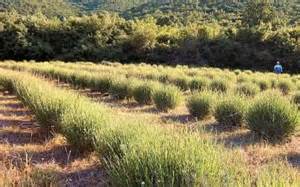 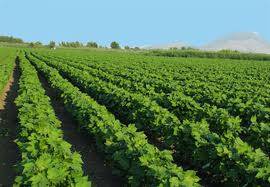 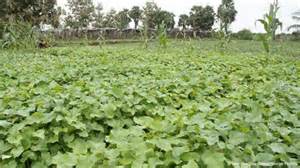 GrD
Ένα 
θεμελιώδες 
ερώτημα:
Πως παράγεται η οργανική ύλη στα φυτά; Ποια ένζυμα είναι υπεύθυνα για τη δέσμευση του ατμοσφαιρικού CO2; Ποια τα χαρακτηριστικά γνωρίσματα του ενζύμου Rubisco και πως τα αξιοποιούμε;
GrD
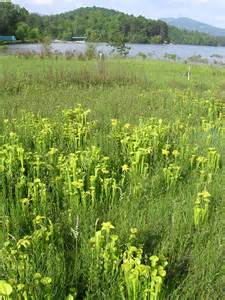 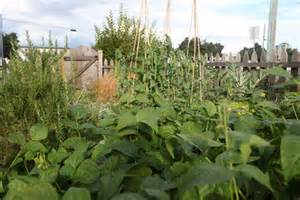 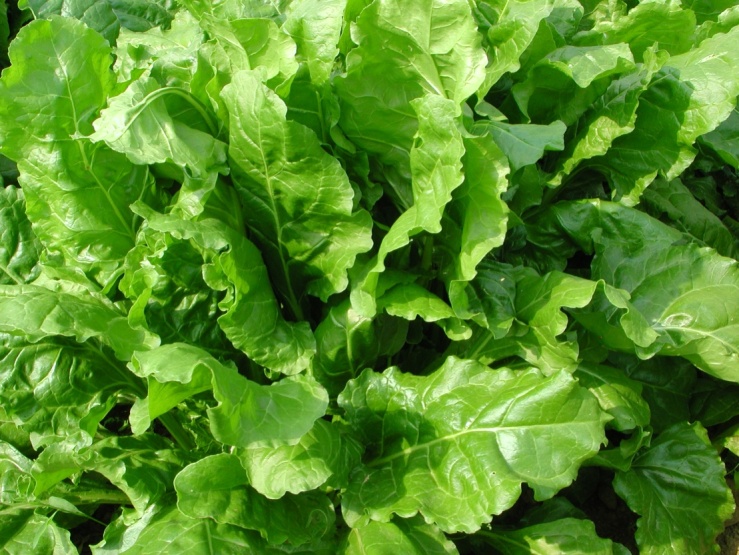 Θεμελιώδες ερώτημα:
Ποια γεγονότα ακολουθούν της πρόσπτωσης ορατής ακτινοβολίας σε ένα θαλάσσιο φύκος, στο καλαμπόκι, στη νεραντζιά, στην αζαλέα...;
GrD
Ένα θεμελιώδες ερώτημα:
Τι είναι η γλυκόζη; Η φρουκτόζη; Η γλυκόλυση, η νεογλυκόγενεση, ο κύκλος των φωσφορικών πεντοζών; Το άμυλο, το γλυκογόνο, η κυτταρίνη και ο μεταβολισμός τους;
GrD
Ένα 
θεμελιώδες 
ερώτημα:
Τι είναι οι ζυμώσεις;
Πως μετατρέπεται, με ποιές αντιδράσεις, το γλεύκος (ο μούστος) των σταφυλιών σε κρασί; Χρειάζεται οξυγόνο ή όχι;
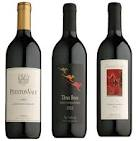 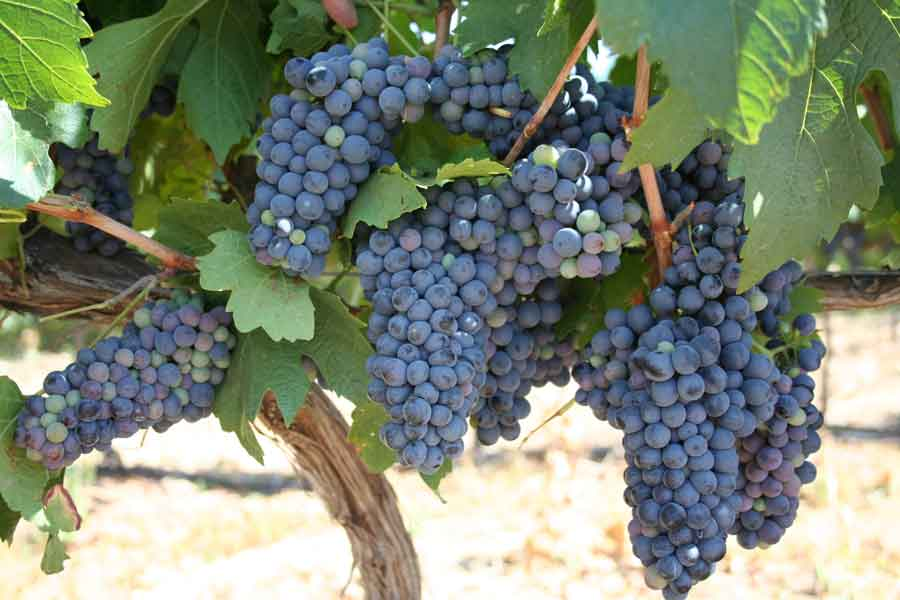 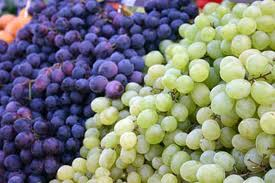 GrD
Θεμελιώδη 
ερώτημα:
Που χρησιμοποιούνται τα λιπαρά οξέα; Ποιος είναι ο βιολογικός τους ρόλος; Πως συντίθενται; Ποια τα απαραίτητα λιπαρά οξέα για τους ανώτερους ζωικούς οργανισμούς;
GrD
Θεμελιώδη ερωτήματα:
Τι είναι τα  κορεσμένα και τα ακόρεστα λιπαρά οξέα;
Τι είναι τα ω3, ω6 και ω9 πολυακόρεστα λιπαρά οξέα;
GrD
Θεμελιώδη ερωτήματα:
Τι είναι τα λίπη, τα έλαια, τα γλυκερίδια, οι ακυλογλυκερόλες, τα φωσφολιπίδια; 
Τι είναι τα ενεργειακά λιπίδια;
Η β-οξείδωση των λιπαρών οξέων;
GrD
Ένα θεμελιώδες ερώτημα: 
ΠΟΥ ΣΤΗΡΙΖΕΤΑΙ Η ΥΓΕΙΑ ΤΟΥ ΑΤΟΜΟΥ;
Πότε οι μεμβράνες των κυττάρων είναι υγιείς;
Ποια η πρέπουσα αναλογία ω3/ω6 πολυακόρεστων λιπαρών οξέων στις μεμβράνες των κυττάρων;
Ποια η δομή και η λειτουργία των μεμβρανών των κυττάρων;
GrD
Ένα 
θεμελιώδες 
ερώτημα:
Γιατί θεωρείται το οξυγόνο ως το δηλητήριο της ζωής;
Τι είναι οι ενεργές μορφές οξυγόνου, οι ελεύθερες ρίζες;
… Κάθε εισπνοή οξυγόνου είναι ένα ακόμη βήμα προς το θάνατο ...
GrD
Ένα 
θεμελιώδες 
ερώτημα:
Πως προστατευόμαστε από τις ελεύθερες ρίζες; 
Γιατί είναι απολύτως απαραίτητη η πρόσληψη βιταμίνης C και Ε, σεληνίου, γλυκόζης και πολυφαινολών; 
Τι είναι οι αντιοξειδωτικές ουσίες;

Που απαντούν οι παραπάνω ουσίες;
GrD
Γιατί θα πρέπει να τα γνωρίζω όλα αυτά;
Συμπέρασμα:
Η γνώση της Βιοχημείας  Ι:
"επαγγελματικό εργαλείο" γιατί μας βοηθάει να κατανοήσουμε τις βιολογικές λειτουργίες και επομένως αυξάνονται οι δυνατότητές μας για αποτελεσματική παρέμβαση σε αυτές (π.χ. ανακάλυψη φαρμάκων και φυτοπροστατευτικών ουσιών, η έκφραση των γονιδίων... )
GrD
Η γνώση της ΒΙΟΧΗΜΕΙΑΣ  ΙΙ: αποτελεί απαραίτητο "εγκυκλοπαιδικό εργαλείο" για κάθε επιστήμονα αλλά και για κάθε άνθρωπο, γιατί παρέχει την αντικειμενική βάση πάνω στην οποία πρέπει να στηρίζεται η συνεχής προσπάθεια κατανόησης της φυσικής υπόστασης του ανθρώπου και του βιοκόσμου που τον περιβάλλει.
GrD
Πριν μιλήσεις, άκου…
Πριν γράψεις, σκέψου …
Πριν πληγώσεις, νιώσε …
Πριν μισήσεις, αγάπησε …
Πριν τα παρατήσεις, προσπάθησε …
Μα πριν πεθάνεις, ΖΗΣΕΕΕΕΕΕΕΕΕ!

Γ. Σεφέρης
Από την ομιλία του κατά την τελετή παραλαβής του Nobel λογοτεχνίας (1962)
GrD
ΒΙΟΧΗΜΕΙΑ 	Το μάθημα «ΒΙΟΧΗΜΕΙΑ» στοχεύει στην εξοικείωση του φοιτητή με τη βιοχημική ορολογία και την πρώτη εισαγωγική γνώση του φαινομένου της ζωής σε μοριακό επίπεδο και μόνον για διαδικασίες (μεταβολικές οδούς) που είναι κοινές στους μικροοργανισμούς και στους ανώτερους οργανισμούς αποφεύγοντας επιμελώς εκτεταμένες αναφορές σε εξειδικευμένες λειτουργίες μικροοργανισμών ή οργάνων ή ιστών.
 
	Για την κατανόηση της ύλης θεωρείται δεδομένη η γνώση του φοιτητή σχετικά με απλές έννοιες της Βιολογίας, της Οργανικής Χημείας και της Φυσικοχημείας. Για παράδειγμα θεωρείται ως προαπαιτούμενο η γνώση σχετικά με τη χημεία, τη δομή και την ονοματολογία των υδατανθράκων, των αμινοξέων, των νουκλεοτιδίων και των λιπιδίων.
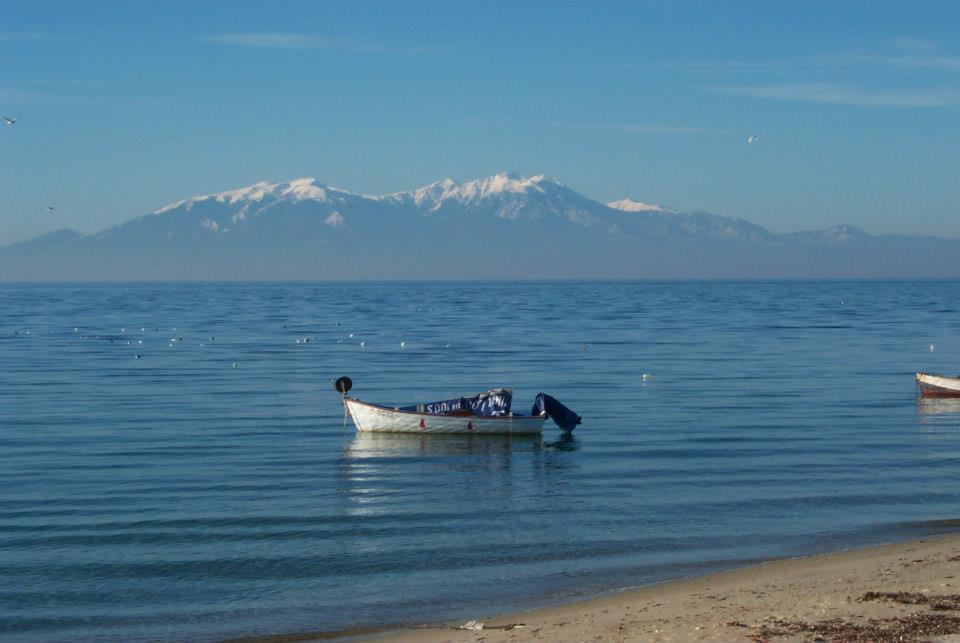 ΚΑΛΗ ΑΚΑΔΗΜΑΪΚΗ ΧΡΟΝΙΑ
Σημείωμα Χρήσης Έργων Τρίτων (1/7)
Το Έργο αυτό κάνει χρήση των ακόλουθων έργων:
Εικόνες/Σχήματα/Διαγράμματα/Φωτογραφίες
Σχήμα 1:  Έκφραση των γονιδίων. Γρ. Διαμαντίδης.
Σχήμα 2: Εξέλιξη της ζωής στη γη. Γρ. Διαμαντίδης.
Σχήμα 3: Η πυραμίδα της πολυπλοκότητας. Γρ. Διαμαντίδης.
Σχήμα 4: Αναστολείς ενζύμων. Γρ. Διαμαντίδης.
Σχήμα 5: Ο κύκλος του αζώτου. Γρ. Διαμαντίδης.
Σημείωμα Χρήσης Έργων Τρίτων (4/7)
Το Έργο αυτό κάνει χρήση των ακόλουθων έργων:
Εικόνα 1: Τοπίο θάλασσα. Φωτογραφικό αρχείο Γρ. Διαμαντίδη.
Εικόνα 2: Τοπίο. Φωτογραφικό αρχείο Γρ. Διαμαντίδη.
Εικόνα 3: Οπωρώνες. Φωτογραφικό αρχείο Γρ. Διαμαντίδη.
Εικόνα 4: Νεογέννητα σκυλάκια. Φωτογραφικό αρχείο Γ. Διαμαντίδη.
Εικόνα 5: Είδος ψαριού damigella. http://www.colapisci.it/PescItalia/pisces/Perciformi/Pomacentridae/pescedamigella.htm
Εικόνα 6: Φυτά φασολιάς. Φωτογραφικό αρχείο Γρ. Διαμαντίδη.
Σημείωμα Χρήσης Έργων Τρίτων (5/7)
Εικόνα 7: Δίπτερο σε άνθος. http://www.sel.barc.usda.gov/diptera/syrphid/syrphna.htm
Εικόνα 8: Χοίρος. http://www.stougiannidis.gr/hypoglossal/32_gourouni.htm
Εικόνα 9: Προκαρυωτικοί οργανισμοί. https://doralbio5.wikispaces.com/Prokaryotes
Εικόνα 10: Σταφύλια. Φωτογραφικό αρχείο Γρ. Διαμαντίδη.
Εικόνα 11: Κότα. http://www.animalwritings.com/archive/2005_05_01_blog_archive.asp
Εικόνα 12: Φρούτα. http://www.newsfilter.gr/2008/02/03/frouto-prostasia-apo-alzheimer/
Εικόνα 13: Αίγες. Φωτογραφικό αρχείο Γρ. Διαμαντίδη.
Σημείωμα Χρήσης Έργων Τρίτων (6/7)
Εικόνα 14: Αγελάδα και νεαρό μοσχάρι. http://nirmukta.com/2008/10/04/cows-excreta-as-medicine-insult-to-humanity/
Εικόνα 15: Αρωματικά φυτά. http://www.ftiaxno.gr/search?updated-min=2012-01-01T00:00:00%2B02:00&updated-max=2013-01-01T00:00:00%2B02:00&max-results=50
Εικόνα 16: Κότες. http://agroselida.blogspot.gr/2015/03/blog-post_35.html
Εικόνα 17: Θερμοκηπιακή καλλιέργεια φράουλας. http://back-to-nature.gr/2013/02/blog-post_7.html
Εικόνα 18: Χοιρομητέρα. http://www.antenna-star.gr/v2/%CF%83%CF%85%CF%83%CF%84%CE%AE%CE%BC%CE%B1%CF%84%CE%B1-%CE%B5%CE%BA%CF%84%CF%81%CE%BF%CF%86%CE%AE%CF%82-%CF%85%CF%80%CE%B1%CE%AF%CE%B8%CF%81%CE%B9%CE%B1%CF%82-%CF%87%CE%BF%CE%B9%CF%81%CE%BF%CF%84/
Σημείωμα Χρήσης Έργων Τρίτων (7/7)
Εικόνα 19: Θεριζοαλωνιστική μηχανή. http://www.ethnos.gr/epaggelmatikes_eukairies/arthro/apodotiki_h_kalliergeia_ton_ktinotrofikon_fyton-63759727/
Εικόνα 20: Πρόβατα. http://www.4ty.gr/merchant/34569/el/%CE%A6%CE%91%CE%A1%CE%9C%CE%91%20%CE%9D%CE%95%CE%9F%CE%A6%CE%A5%CE%A4%CE%9F%CE%A3%20%CE%9A%CE%9F%CE%96%CE%91%CE%9D%CE%97%20-%20%CE%95%CE%9A%CE%A4%CE%A1%CE%9F%CE%A6%CE%97%20%CE%A0%CE%A1%CE%9F%CE%92%CE%91%CE%A4%CE%A9%CE%9D%20-%20%CE%A6%CE%91%CE%A1%CE%9C%CE%95%CE%A3
Εικόνα 21: Γεωργικά μηχανήματα. http://materielagricole.centerblog.net/
Σημείωμα Χρήσης Έργων Τρίτων (7/7)
Εικόνα 22: Ασπιρίνη. http://www.sabc.co.za/news/a/09a0ca804c54a74eaf9affc5aa157cdc/Daily-aspirin-may-help-ward-off-cancer:-Study-20120813
Εικόνα 23: Μεθαιμοσφαιρίνη και αιμοσφαιρίνη. http://petridishtalk.com/2009/12/14/bold-fmri-a-clear-new-view-of-the-brain
Εικόνα 24: Γεωργικά μηχανήματα. http://materielagricole.centerblog.net/
Εικόνα 25: Βαμβακοκαλλιέργεια. http://www.paseges.gr/el/news?subject=Cotton
Εικόνα 26: Ενεργειακές καλλιέργειες. http://www.news.gr/perivallon/planhths-gh/article/50438/h-kalliergeia-fyton-gia-viokafsima-vlaptei.html
Σημείωμα Χρήσης Έργων Τρίτων (7/7)
Εικόνα 27: Καλλιέργεια λεβάντας. http://www.ethnos.gr/themata/arthro/treis_kalliergeies_pou_myrizoun_megala_kerdi-63121188/
Εικόνα 28: Sarracenia oreophila. http://www.fws.gov/athens/endangered/teplants.html
Εικόνα 29: Μαρούλι. Φωτογραφικό αρχείο Γρ. Διαμαντίδη.
Εικόνα 30: Σταφύλια. http://www.melissocosmos.com/2010/09/blog-post_4668.html
Εικόνα 31: Οίνος. https://pertusa.wordpress.com/
Εικόνα 32: Κρητικά σταφύλια. http://kosoglou.blogspot.gr/
Σημείωμα Αναφοράς
Copyright Αριστοτέλειο Πανεπιστήμιο Θεσσαλονίκης, Γρηγόριος Διαμαντίδης. «Βιοχημεία. Εισαγωγή». Έκδοση: 1.0. Θεσσαλονίκη 2014. Διαθέσιμο από τη δικτυακή διεύθυνση: https://opencourses.auth.gr/courses/OCRS508/.
Σημείωμα Αδειοδότησης
Το παρόν υλικό διατίθεται με τους όρους της άδειας χρήσης Creative Commons Αναφορά - Παρόμοια Διανομή [1] ή μεταγενέστερη, Διεθνής Έκδοση. Εξαιρούνται τα αυτοτελή έργα τρίτων π.χ. φωτογραφίες, διαγράμματα κ.λ.π., τα οποία εμπεριέχονται σε αυτό και τα οποία αναφέρονται μαζί με τους όρους χρήσης τους στο «Σημείωμα Χρήσης Έργων Τρίτων».  


Ο δικαιούχος μπορεί να παρέχει στον αδειοδόχο ξεχωριστή άδεια να χρησιμοποιεί το έργο για εμπορική χρήση, εφόσον αυτό του ζητηθεί.               


[1] http://creativecommons.org/licenses/by-sa/4.0/
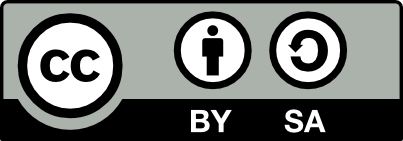 Τέλος ενότητας
Επεξεργασία: Χρυσάνθη ΧαρατσάρηΘεσσαλονίκη, Εαρινό εξάμηνο 2014-2015
Σημειωματα
Διατήρηση Σημειωμάτων
Οποιαδήποτε αναπαραγωγή ή διασκευή του υλικού θα πρέπει να συμπεριλαμβάνει:
το Σημείωμα Αναφοράς
το Σημείωμα Αδειοδότησης
τη δήλωση Διατήρησης Σημειωμάτων
το Σημείωμα Χρήσης Έργων Τρίτων (εφόσον υπάρχει)
μαζί με τους συνοδευόμενους υπερσυνδέσμους.